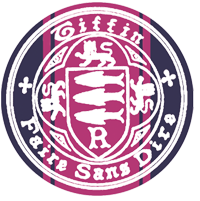 P1 Chapter 2 :: Quadratics
jfrost@tiffin.kingston.sch.uk
www.drfrostmaths.com@DrFrostMaths
Last modified: 23rd July 2018
www.drfrostmaths.com
Everything is completely free.
Why not register?
Register now to interactively practise questions on this topic, including past paper questions and extension questions (including MAT + UKMT).
Teachers: you can create student accounts (or students can register themselves), to set work, monitor progress and even create worksheets.
With questions by:
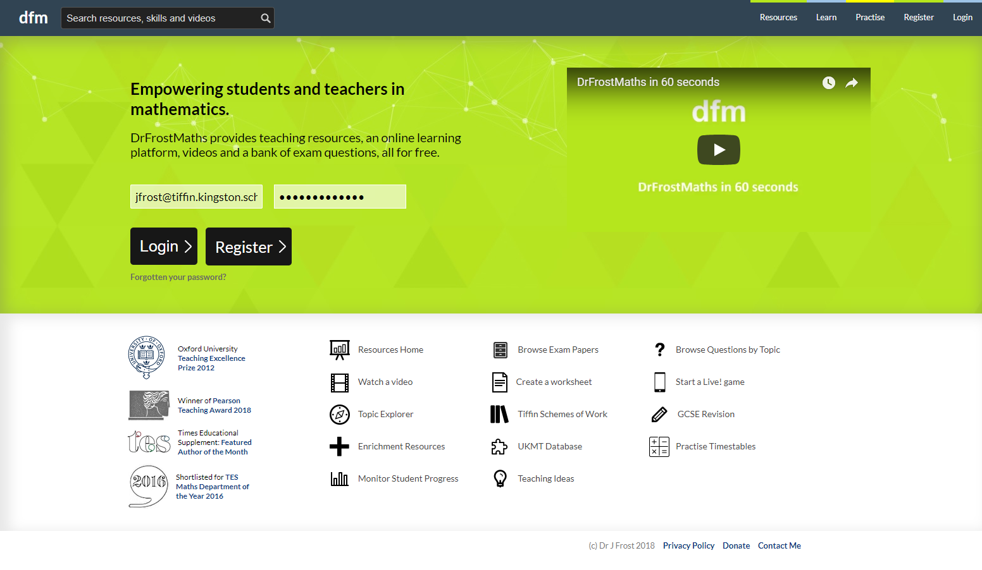 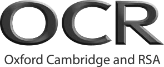 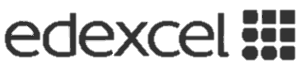 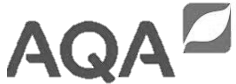 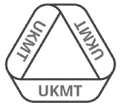 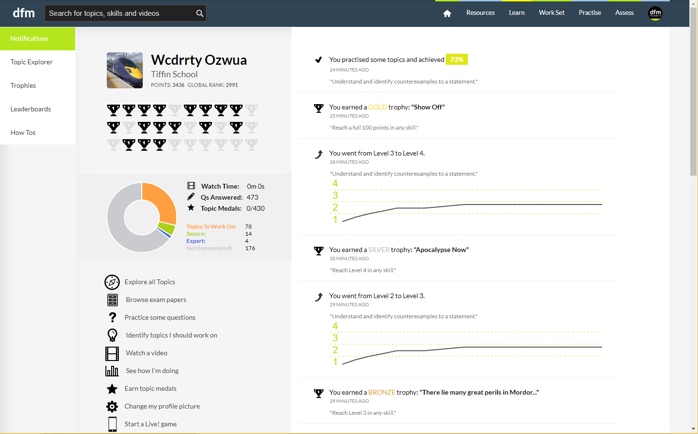 Dashboard with points, trophies, notifications and student progress.
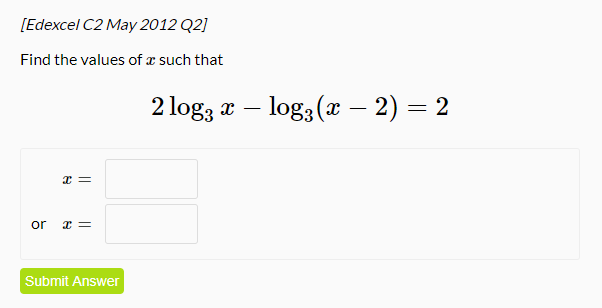 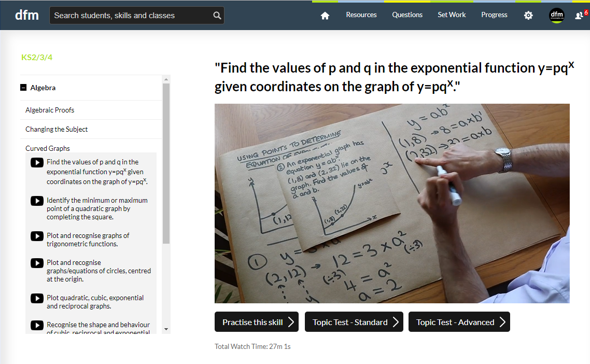 Questions organised by topic, difficulty and past paper.
Teaching videos with topic tests to check understanding.
Chapter Overview
Again, most of the content in this chapter is not new, but brings together a variety of algebraic and graph sketching GCSE skills regarding quadratic equations.
2:: Completing the square
1:: Solving quadratic equations
4:: Quadratic Graphs
3:: Quadratics as functions
5:: The Discriminant
6:: Modelling with Quadratics
NEW! (since GCSE)
This subtopic is completely new.
Why do we care about quadratics…
Good question!
There are a number of practical scenarios where a quadratic relationship arises between variables…
Projectile Motion
Summations
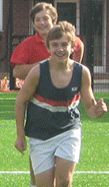 Why do we care about quadratics…
Hannah’s sweets
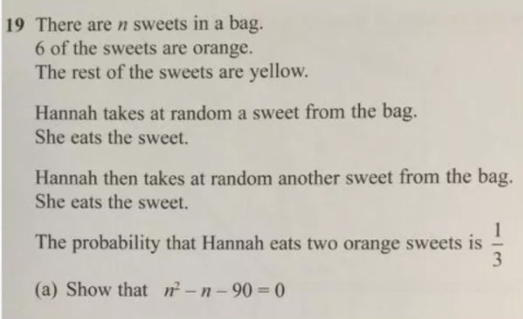 Quadratic expressions also regularly emerge when there’s a product of two expressions involving the same variable (in this case because Hannah ate two orange sweets).
1 :: Solving Quadratic Equations
There are three ways of solving a quadratic equation.
One is by completing the square, which we’ll do later.
What are the other two ways?
By factorisation
Using the quadratic formula.
?
?
Factorise. If the product of two things is 0, at least one must be 0.
1 :: Solving Quadratic Equations
Solving without factorising
If the subject only appears once however, it might be easier not to expand out/factorise:
?
Quadratics ‘in disguise’
?
?
substitution
hardcore
Test Your Understanding
1
2
?
?
4
3
?
?
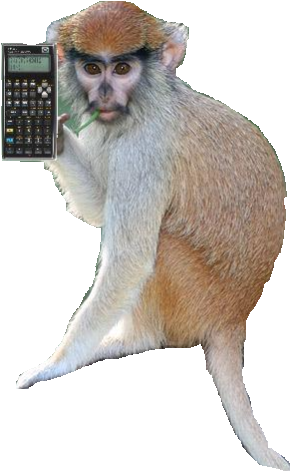 Exercise 2A/2B
Pearson Pure Mathematics Year 1/AS
Pages 20-22
Extension:  (Full Database: http://www.drfrostmaths.com/resources/resource.php?rid=268 )
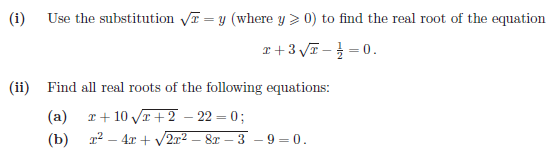 1
? i
? ii(a)
? ii(b)
2 :: Completing the Square
a. Solving Quadratics
b. Sketching Quadratics
c. In integration
Completing the Square Recap
?
?
?
?
?
?
?
Completing the Square
?
?
?
Complete the square inside the bracket (you should have two sets of brackets)
?
Expand out outer bracket.
?
?
?
?
?
Test Your Understanding
?
?
Solving by Completing the Square
? First step
? And the rest…
Exercise 2C/2D
Pearson Pure Mathematics Year 1/AS
Page 23-24
Proving the Quadratic Formula
Just use exactly the same method as you usually would!
?
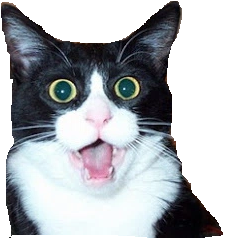 !
3 :: Functions
A function is something which provides a rule on how to map inputs to outputs.

We saw at GCSE that functions were a formal way of describing a ‘number machine’:
Input
Output
?
Output
Input
3 :: Functions
You’ll cover functions extensively in future chapters, but for now, you need to understand the following concepts:
Inputs
Outputs
1
-1
?
0
0
the set of real numbers
is a member of…
2.89
1.7
2
4
3.1
9.61
?
...
...
! The domain of a function is the set of possible inputs.
! The range of a function is the set of possible outputs.
Examples
Fro Note: The domain is usually stated for you.
?
a
c
?
?
b
d
?
Examples
This means we want to minimise the output of the function.
?
This looks like the minimum as the value starts going up after.
?
Quickfire Questions
?
?
?
?
?
?
?
?
?
?
?
?
Test Your Understanding
1
2
?
?
3
?
Exercise 2E
Pearson Pure Mathematics Year 1/AS
Page 26-27
4 :: Quadratic Graphs
A ‘sketch’ in maths has a clearly defined meaning:
We care about the general shape of the graph, not exact points.
The axes should have no scale.
Generally the only coordinates indicated are intercepts with the axis or other points of interest (e.g. intersections of multiple graphs)
Features needed in sketch of quadratic?
Roots
?
?
General shape: Smiley face or hill?
?
?
Turning point
Example
?
Roots:
?
?
Turning point:
-4
1
-4
Example
Roots:
?
-3 (by inspection)
?
-3
Turning point:
?
?
Line of reflection:
Test Your Understanding
Sketch the following, indicating any intercepts with the axis, the turning point and the equation of the line of symmetry.
c
a
?
?
3
3
d
b
?
?
11
10
2
5
Exercise 2F
Pearson Pure Mathematics Year 1/AS
Page 30
Extension Question:
?
2
5
3
6
7
1
4
Starter
How many distinct real solutions do each of the following have?
?
?
?
5 :: The Discriminant
?
!
?
?
Because adding 0 or subtracting 0 in the quadratic formula gives the same value.
5 :: The Discriminant
We say the graph “touches” the axis.
Distinct real roots
Equal roots
No real roots
Just for your interest…
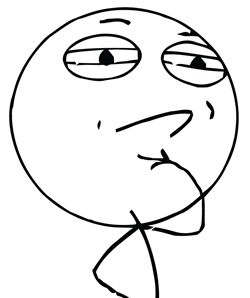 Why do we say “Equal Roots” not “One root”?
It is due to the Fundamental Theorem of Algebra:
Quickfire Questions
Number of Distinct Real Roots
Equation
Discriminant
?
?
?
?
?
?
?
?
?
?
?
?
Problems involving the discriminant
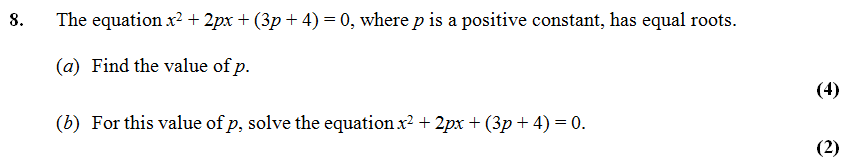 ?
?
?
?
?
Test Your Understanding
?
?
Exercise 2G
Pearson Pure Mathematics Year 1/AS
Page 32
Extension Questions:
1
3
2
?
?
?
Modelling
The new A Level has a particular emphasis of the application of theory to real-life situations. A mathematical model is the maths used to model such a situation, possibly with some simplifying assumptions.
?
a
?
b
?
c
d
?
Exercise 2H
Pearson Pure Mathematics Year 1/AS
Page 34
Would you like $1,000,000 for finding roots?
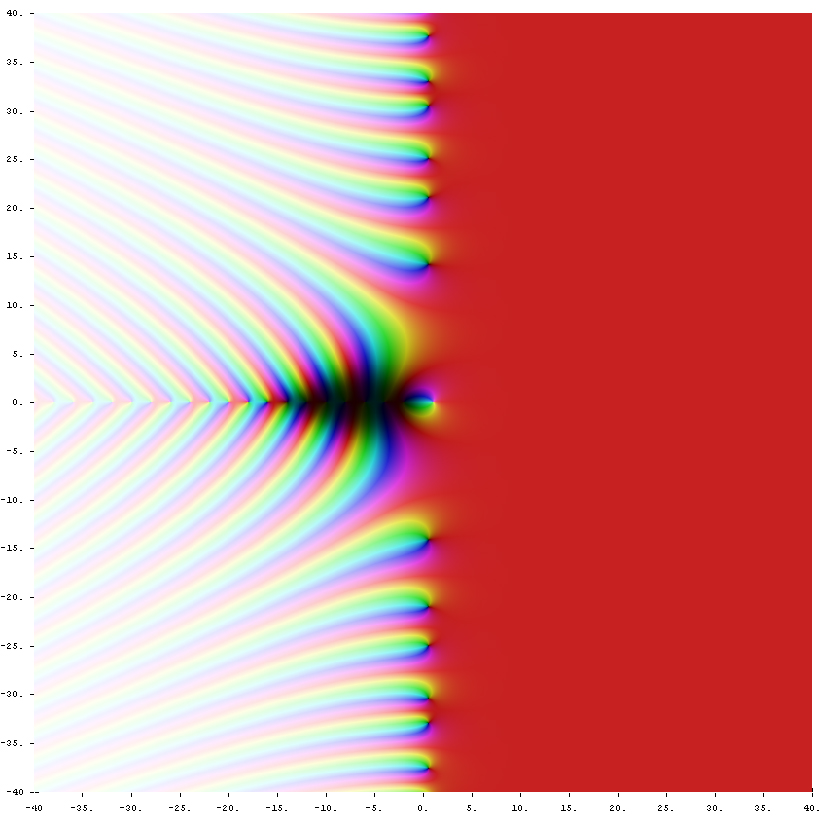